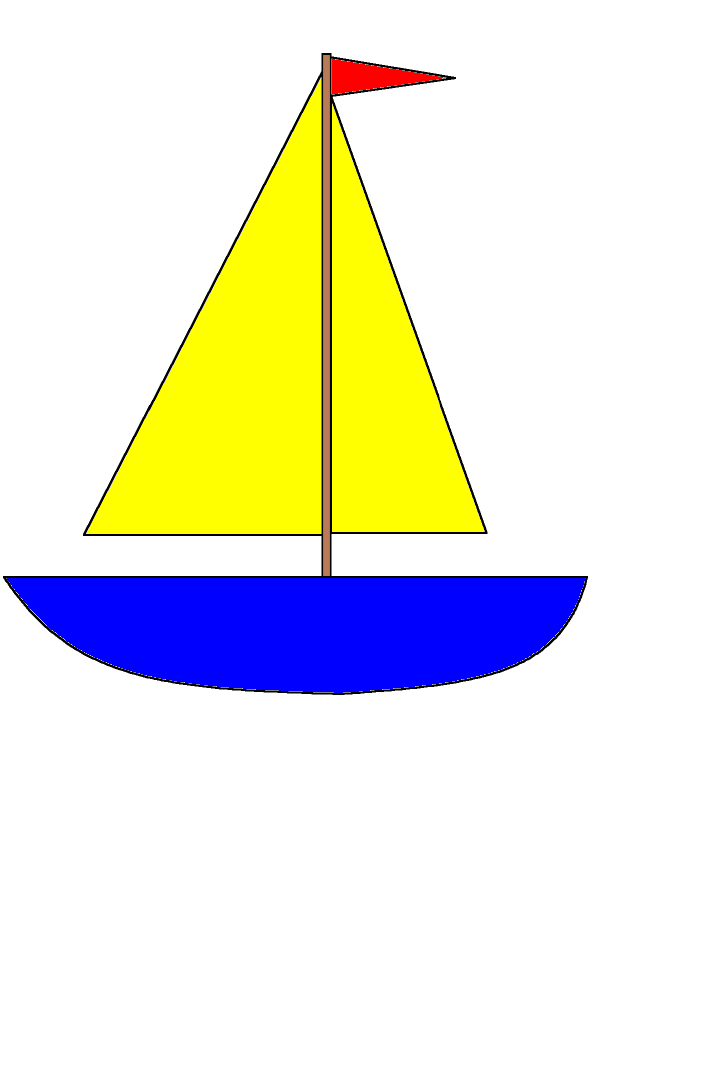 Όνομα
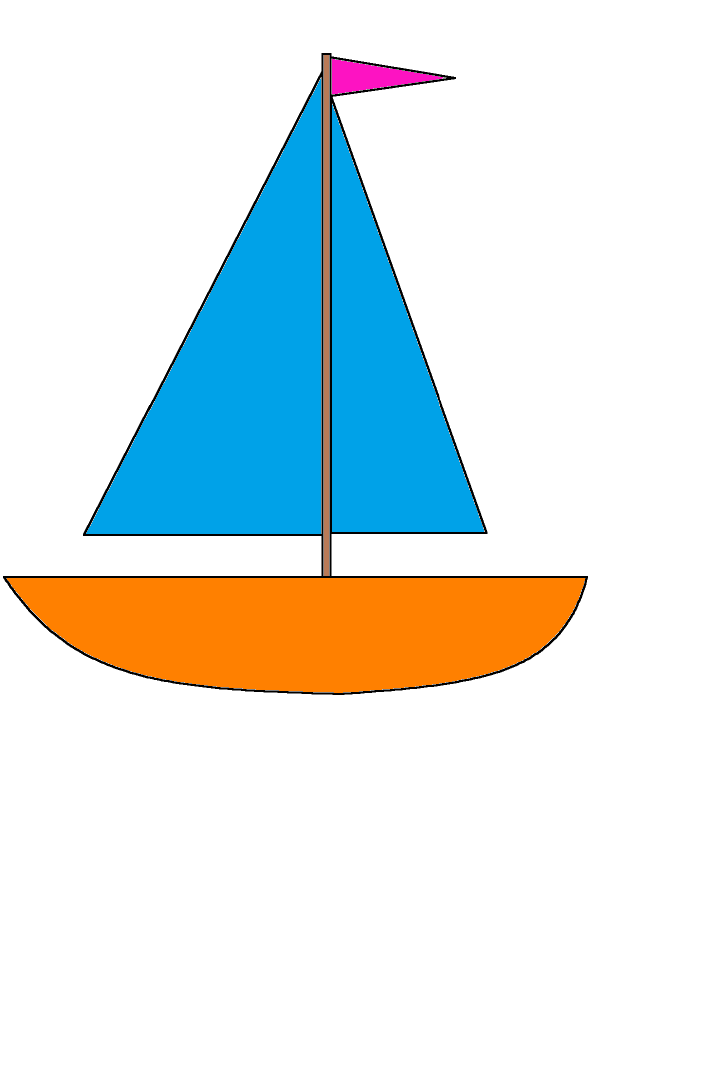 Όνομα
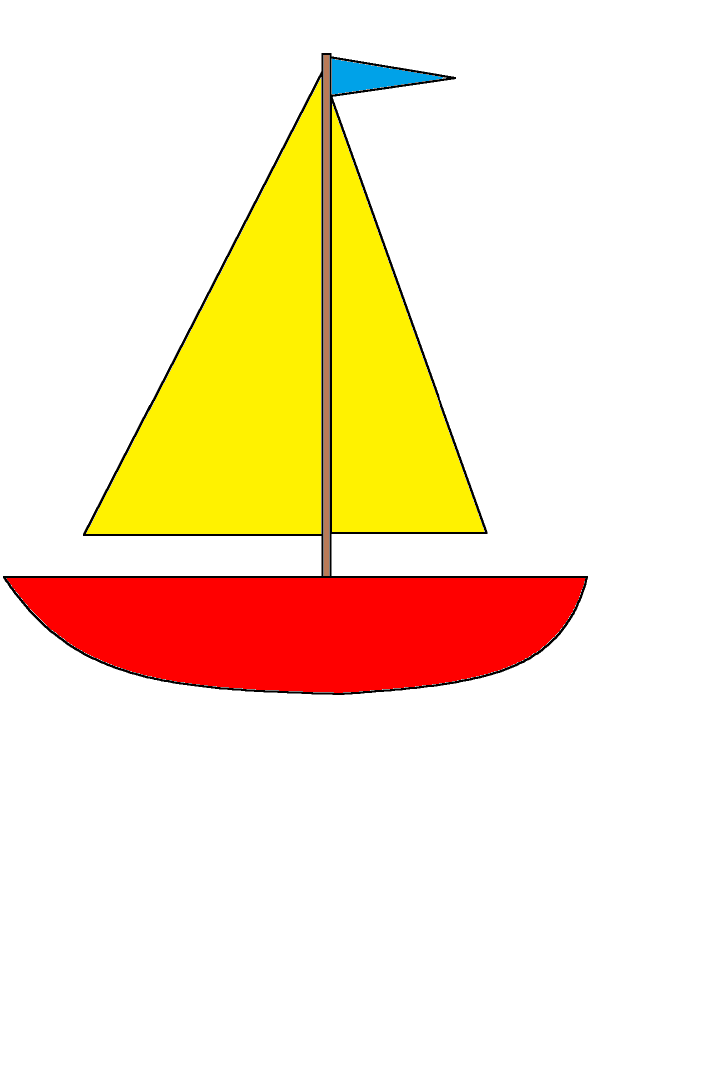 Όνομα
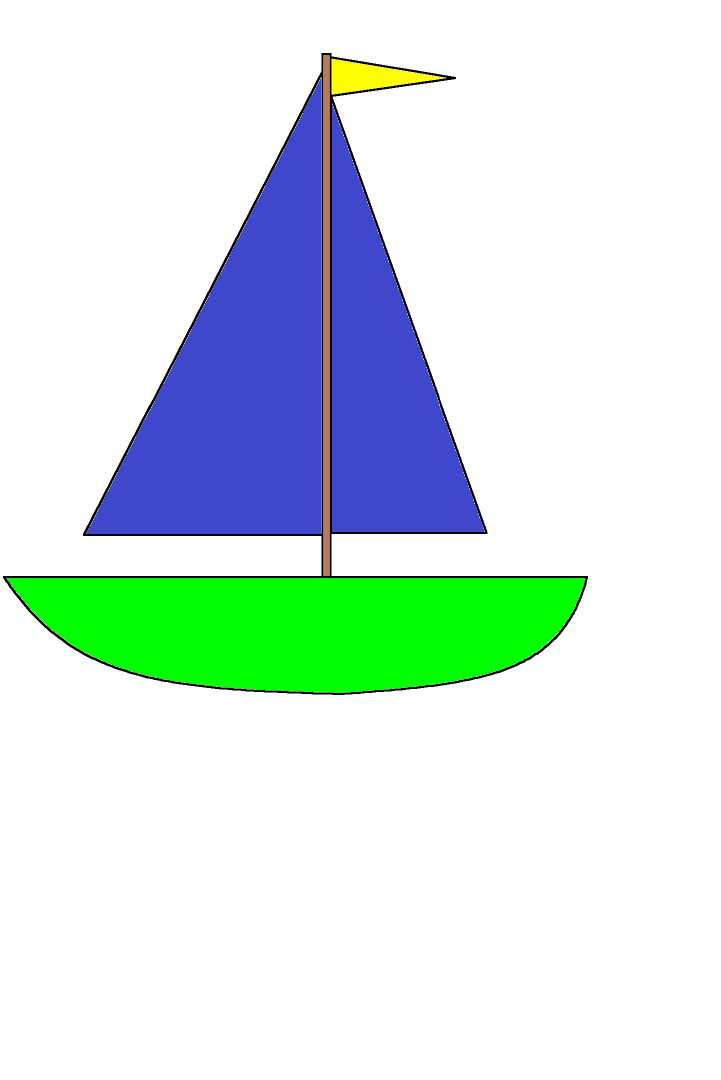 Όνομα
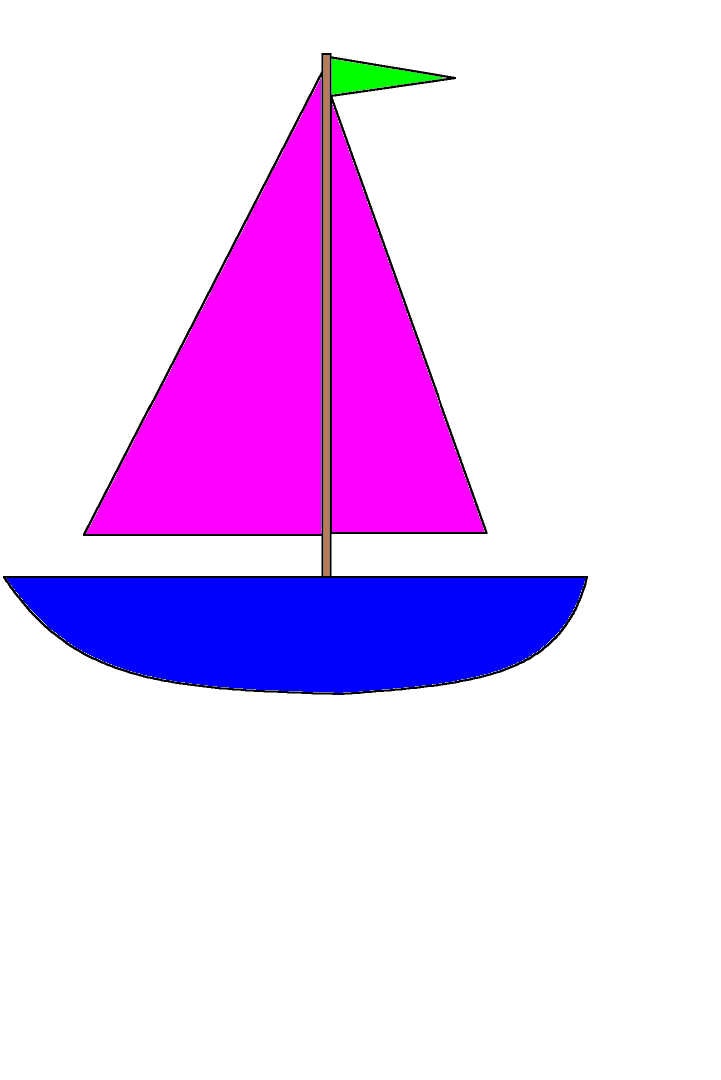 Όνομα
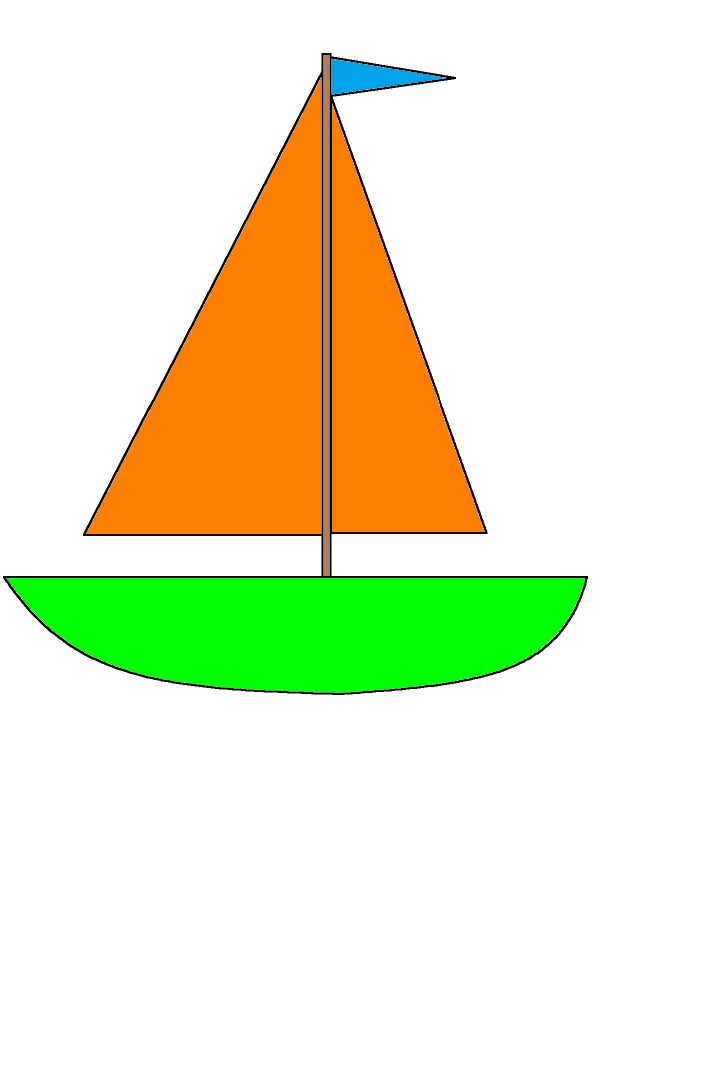 Όνομα
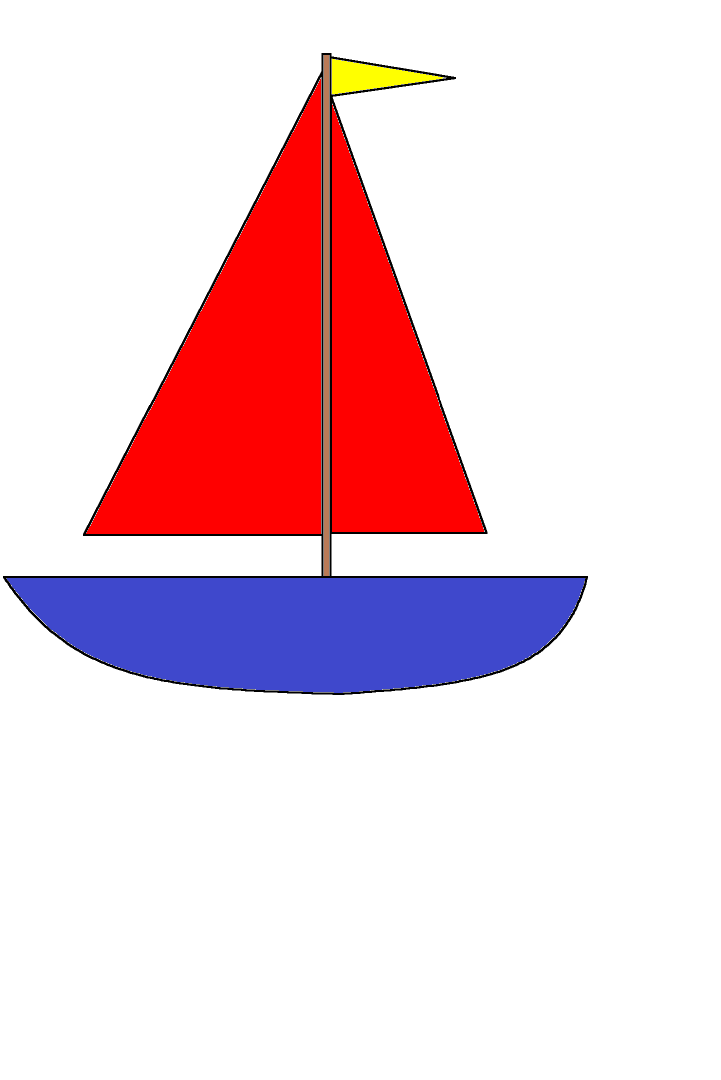 Όνομα
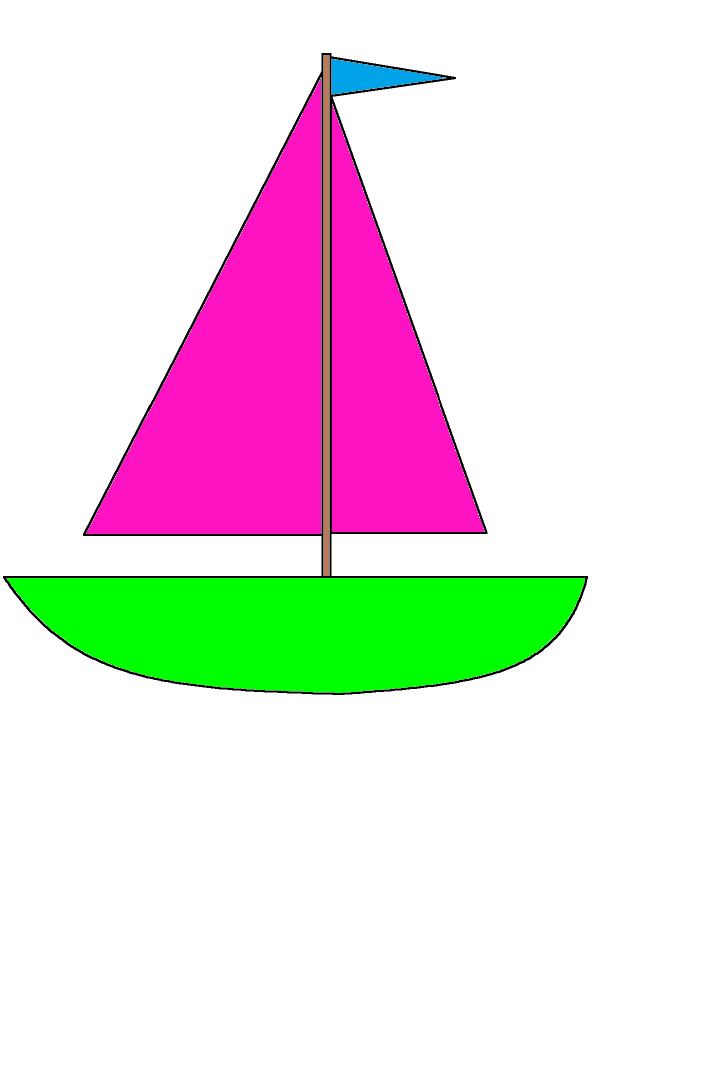 Όνομα
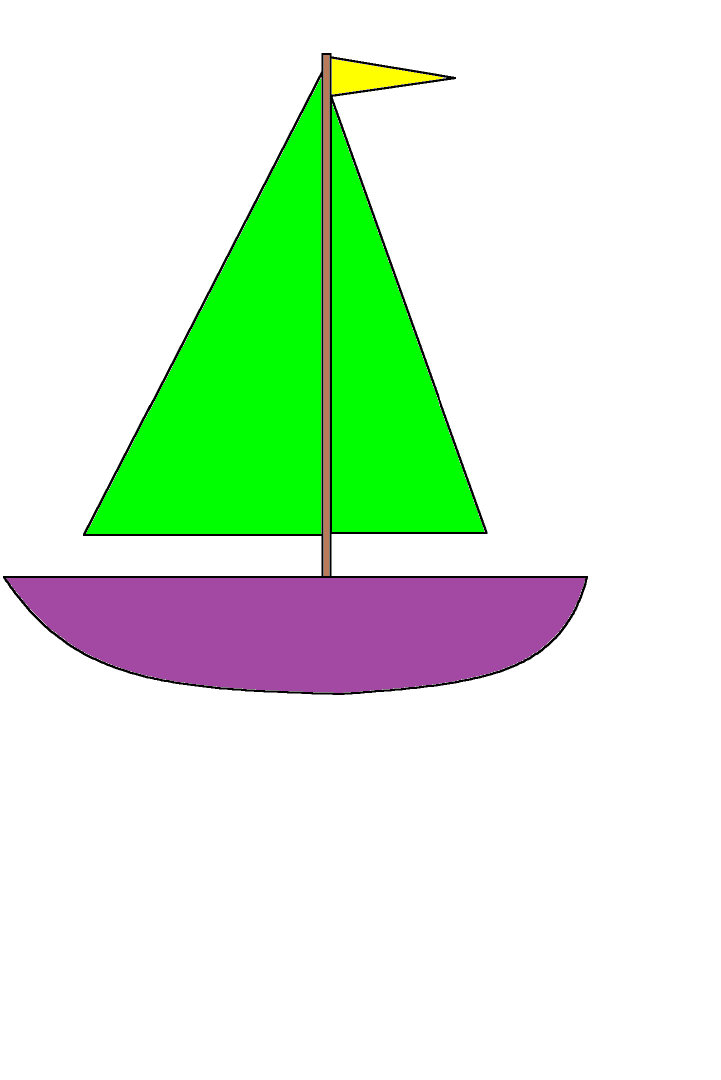 Όνομα
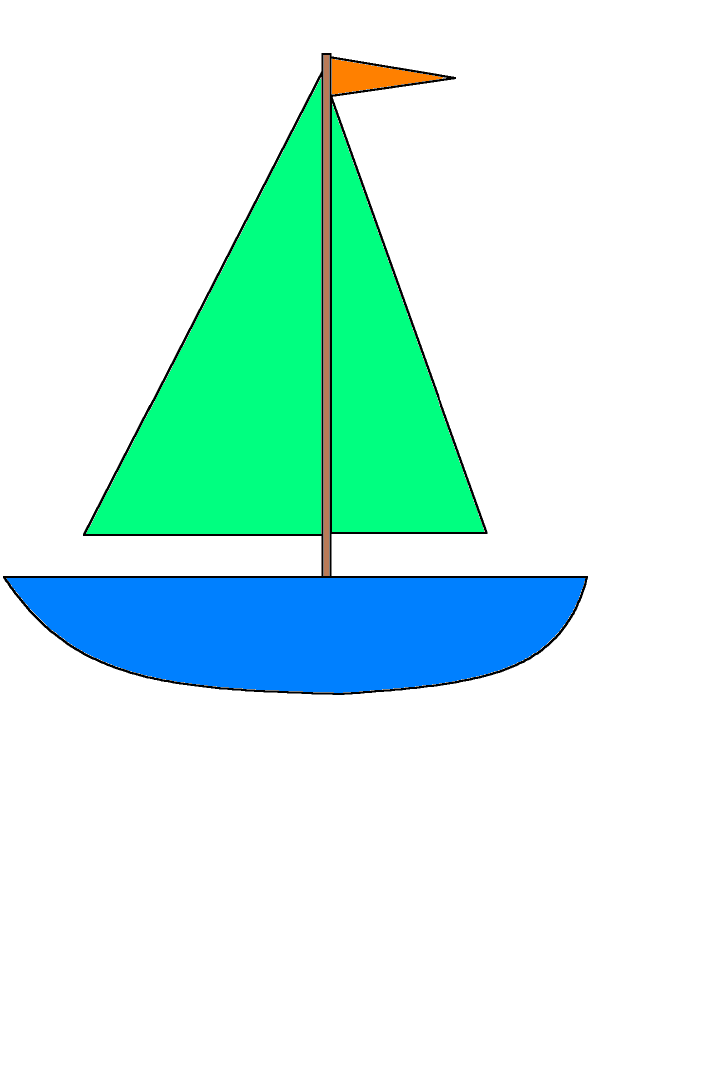 Όνομα
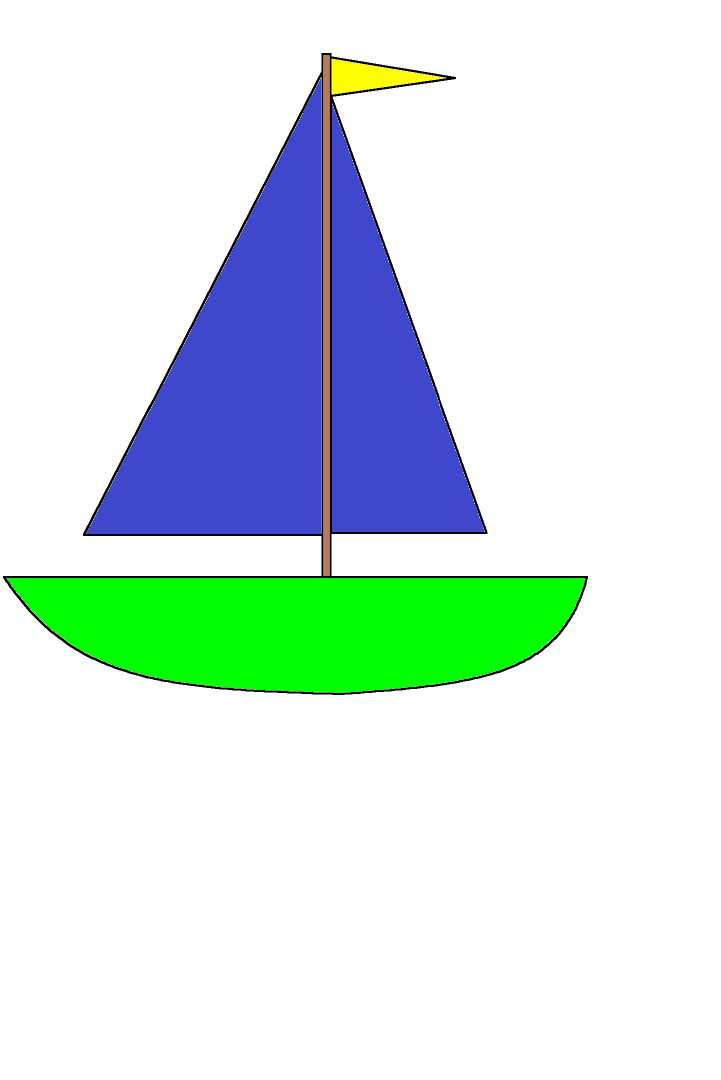 Όνομα
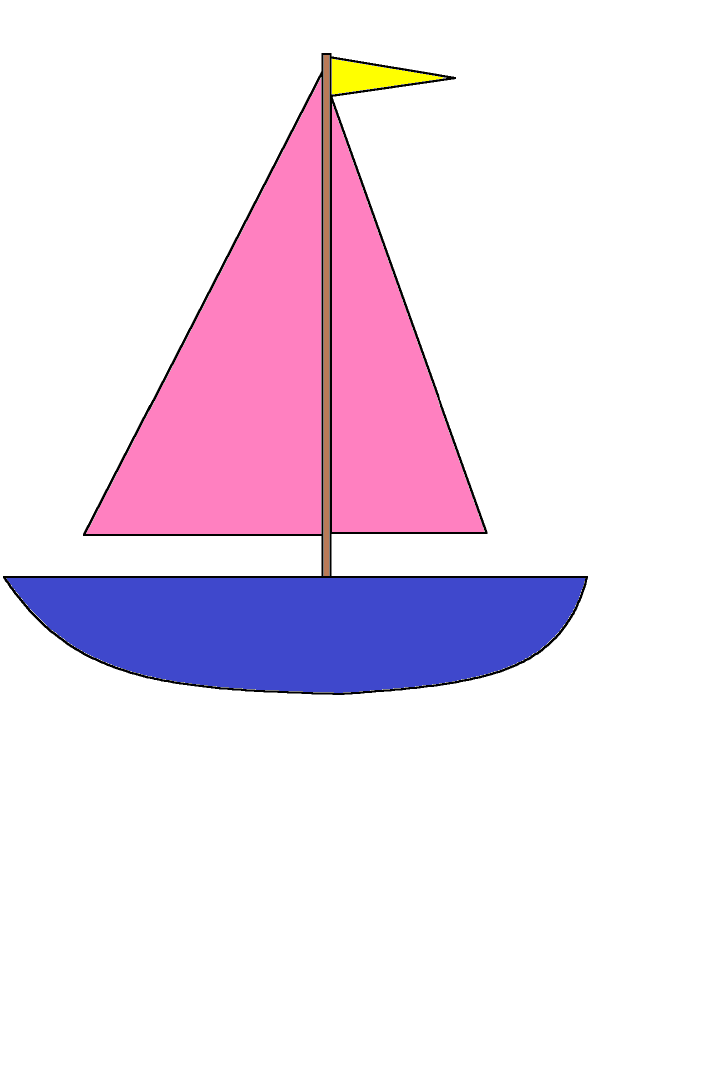 Όνομα
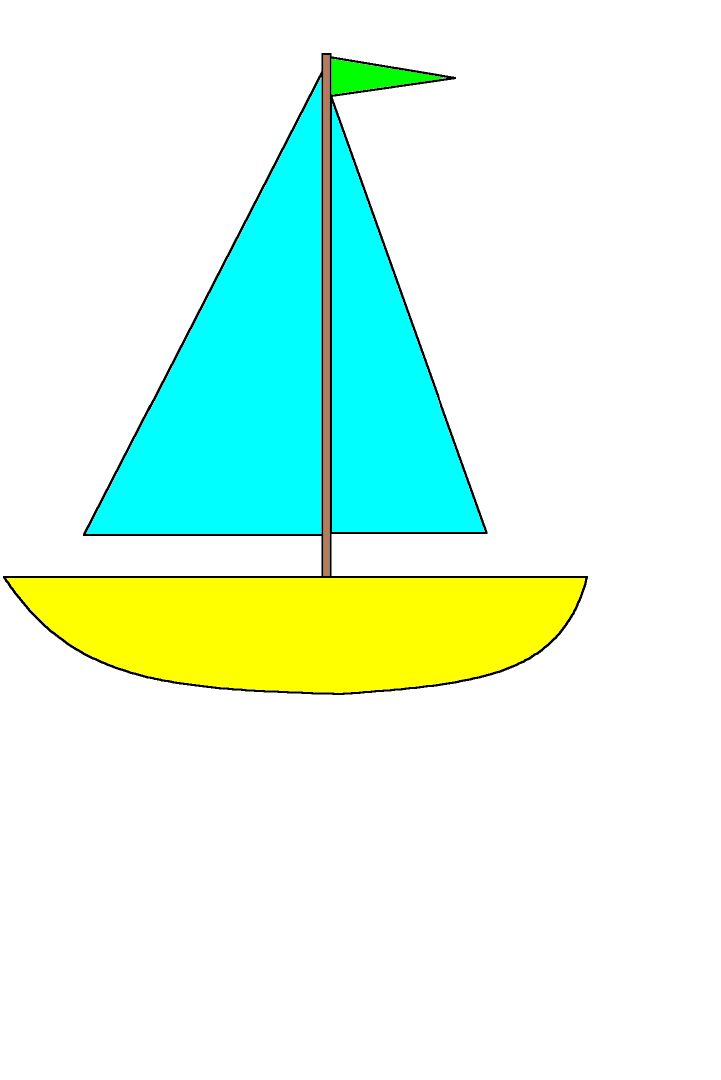 Όνομα
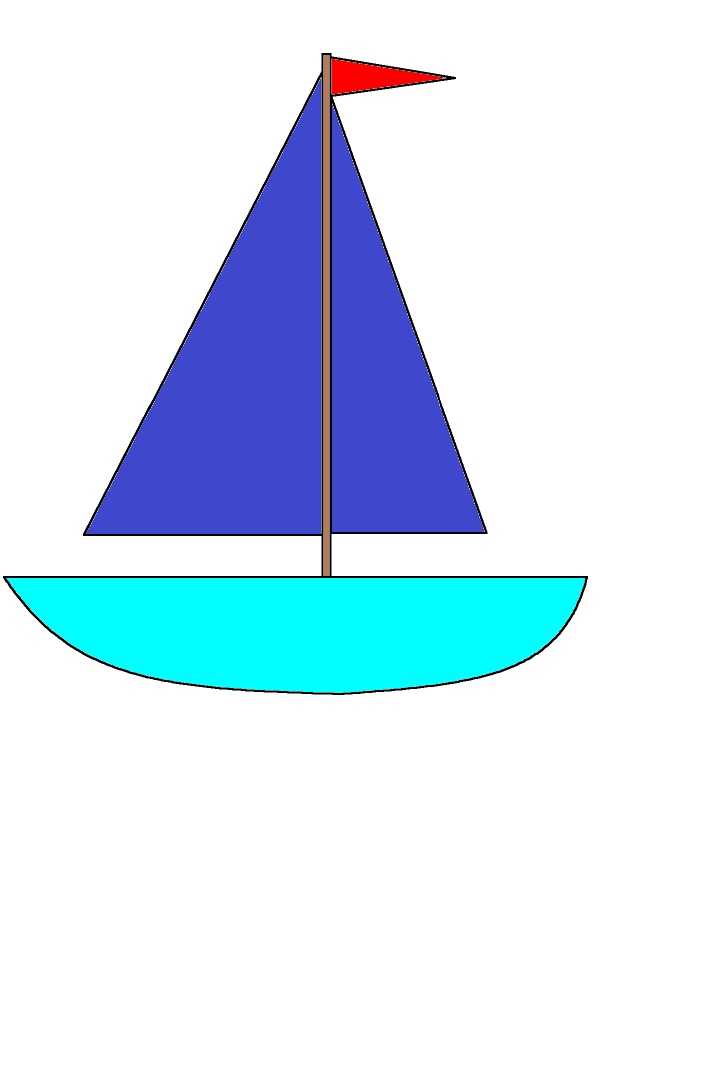 Όνομα
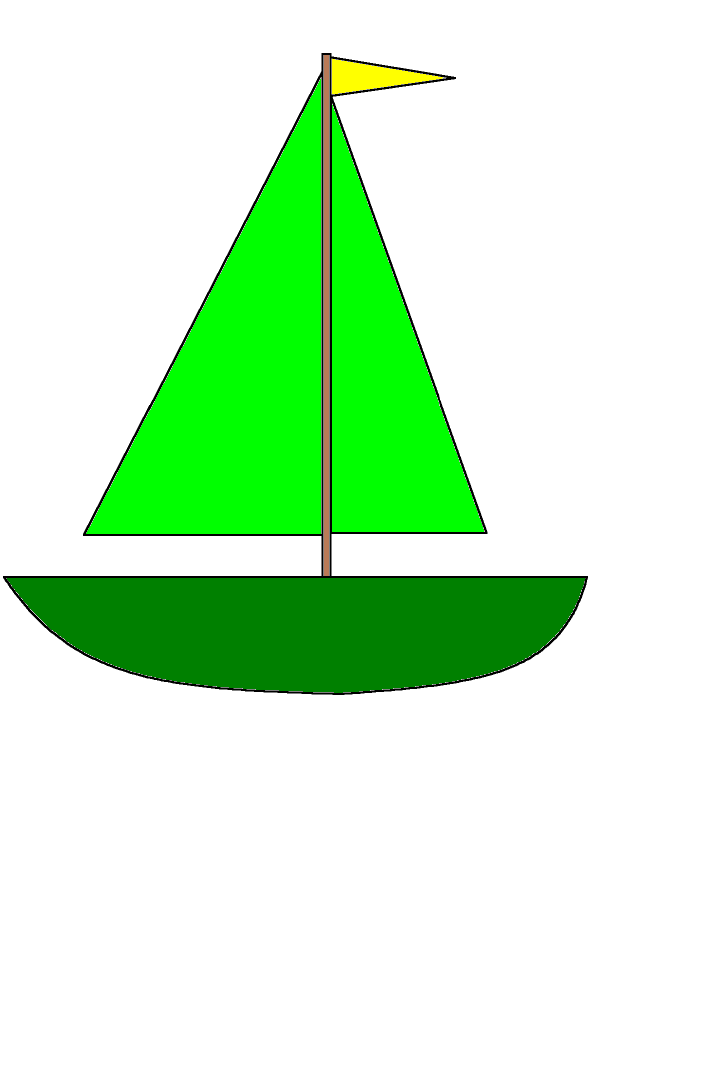 Όνομα
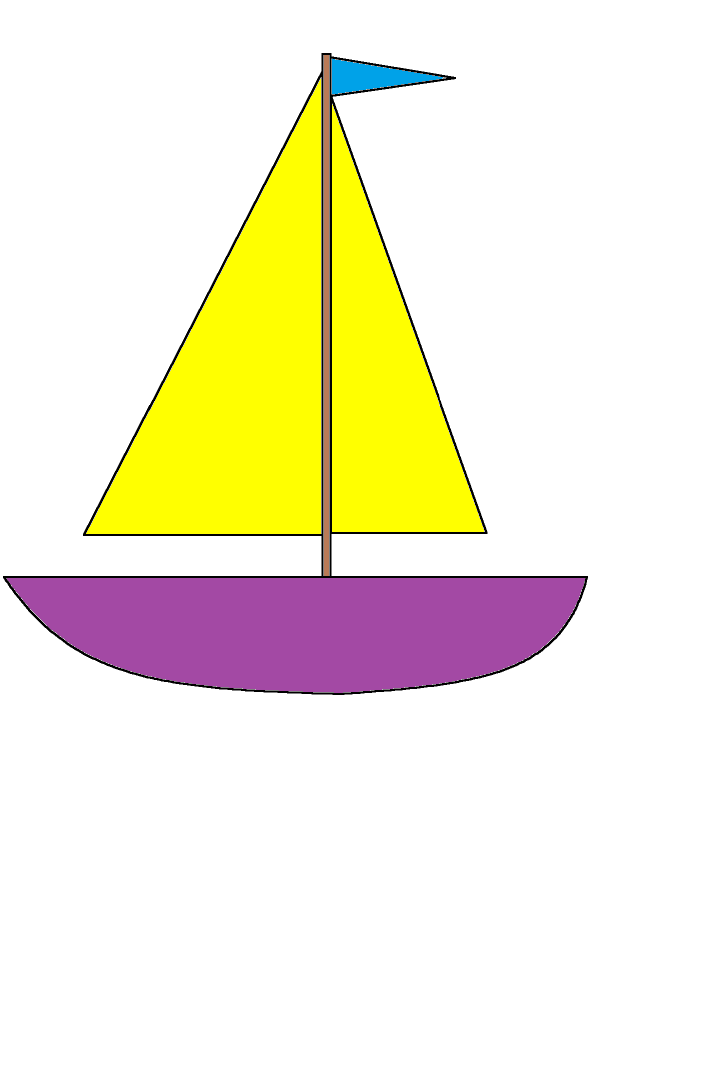 Όνομα
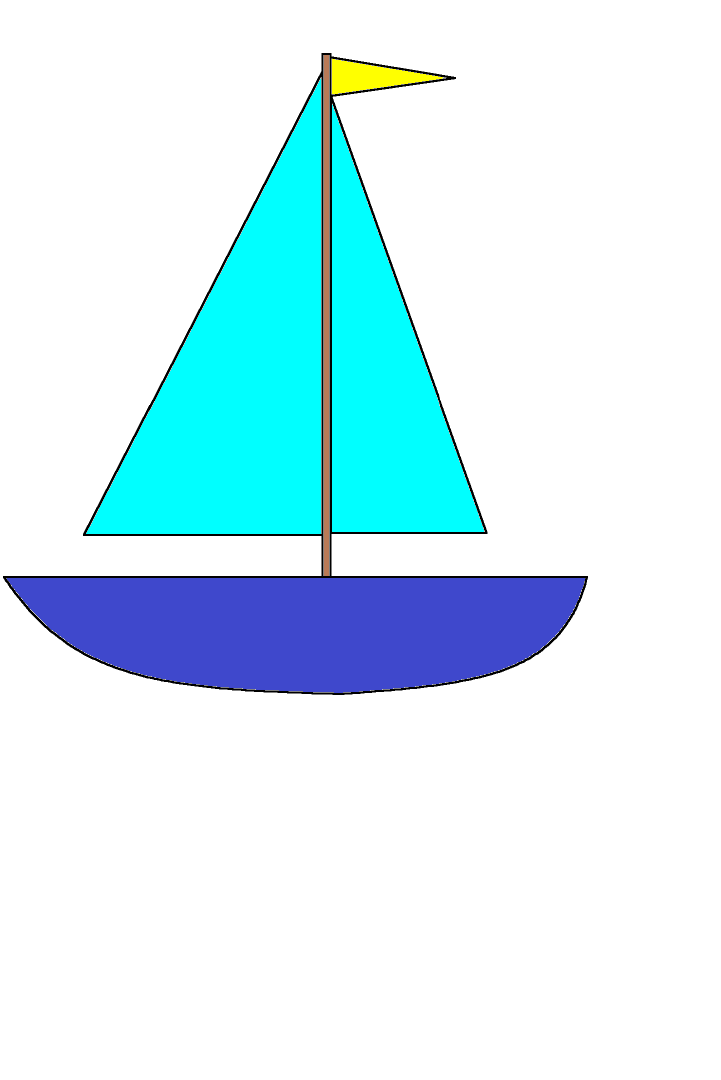 Όνομα
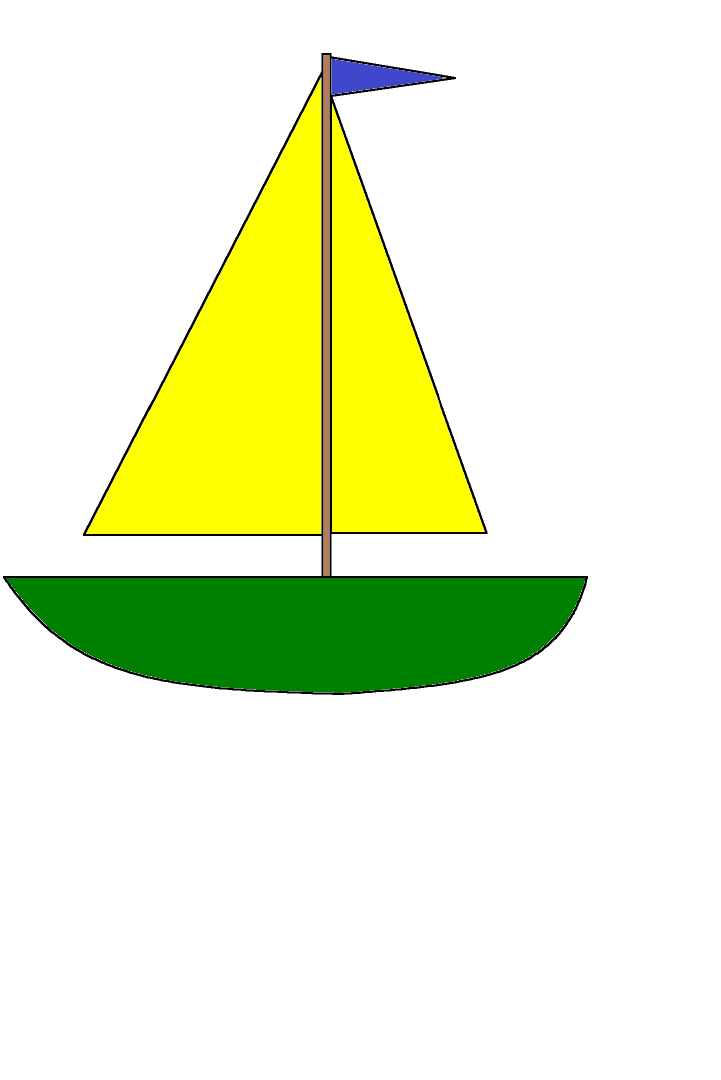 Όνομα
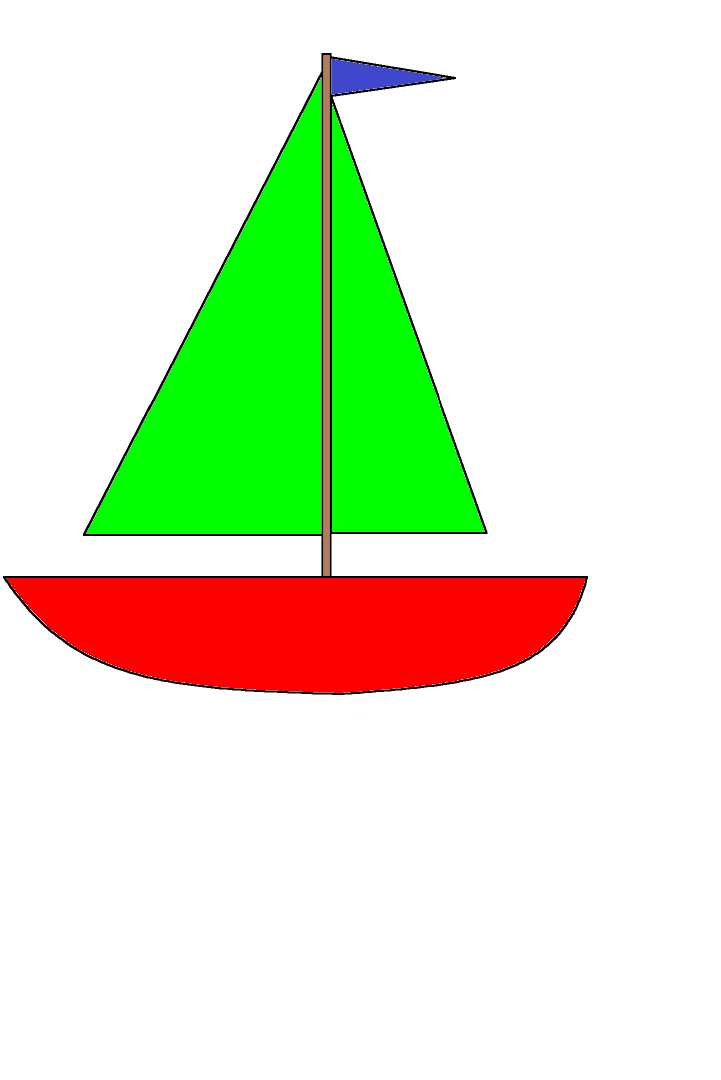 Όνομα
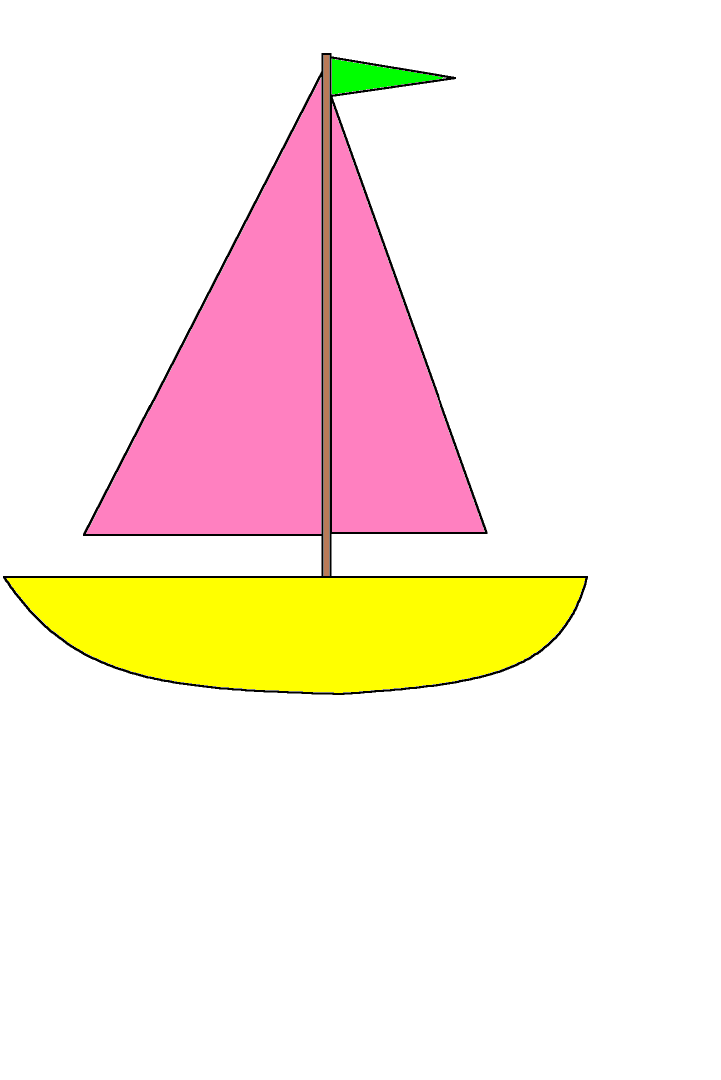 Όνομα
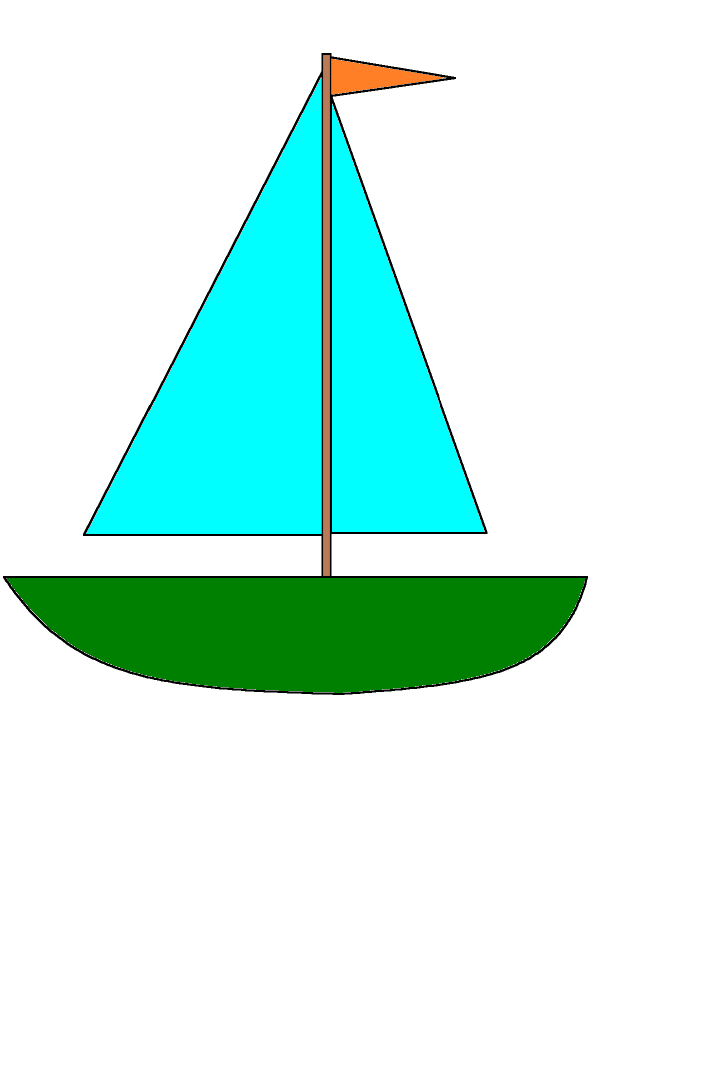 Όνομα
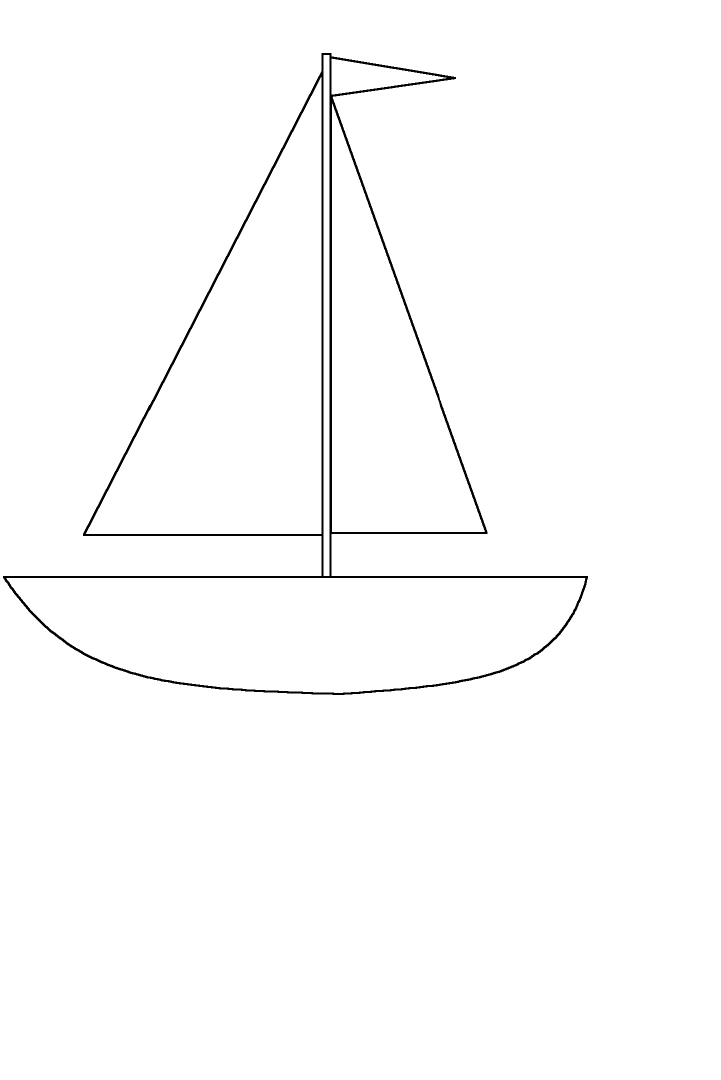 Όνομα